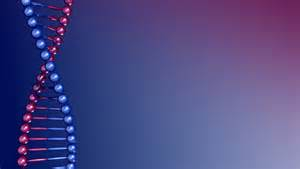 April 29, 2016 Please Do Now
Sharpen Pencil
Collect Please Do Now from blue basket, chrome book, clicker, pen/pencil that works
Take out Textbook and turn to pg.   to complete please do now 
	(Remember that Clicker Grades go directly 	into gradebook, so Don’t Guess!)
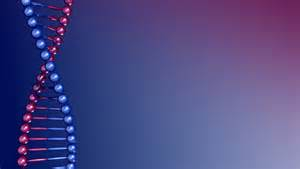 Agenda
Please Do Now
DNA Helix Vocabulary Playlist Station 4
DOL
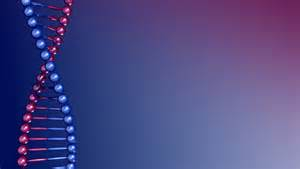 Please Do Now
https://plus.allinlearning.com/home
DNA Helix Vocabulary Words to know in scavenger hunt
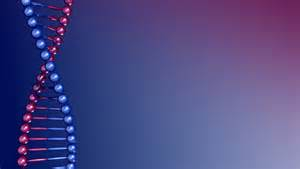 1. Teacher will give each student a base that will go onto class Double Helix
1 base will have the vocabulary word and 1 will have the definition

2. Each student will use past Please Do Now, textbook and journal notes to find out 
The definition to the vocabulary word or the word to the definition
Once you have collected this above information you will need to find the person who has the match to your base to make the base pair
Once you have made your base pair you will tape it up on our class helix
Then return to seat and take out journal for the essential question

HINT: (THINK OF THE “RUNGS” OF THE HELIX LADDER
 Pink = Guanine
   Blue = Cytosine
   Orange = Thynine
   Yellow = Andenine
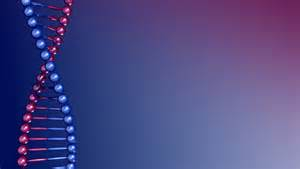 Essential Question
We now know that we inherit how we physically look from our parents.  What determines how these traits, ½ from Mom and ½ from Dad are organized to make you? Are humans the only species that is designed this way? Explain.
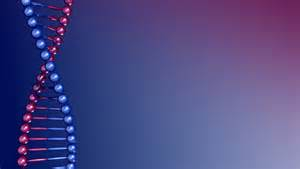 Playlist Stations
Heredity / Genetics Foldable   (Turned in on Tuesday)
Harry Potter Genetics               (Turned in on Tuesday)
Monster Babies Genetics (due Friday, 4-29-16)
DNA Scavenger Hunt
DNA Scavenger Hunt
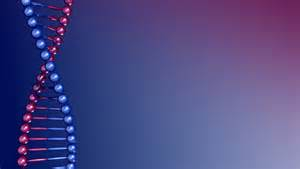 1. Collect Handout from Playlist Station 4 Basket
2. Collect chrome book, earbuds and pen/pencil
3. Complete the Scavenger Hunt by finding the clue cards that will assist to answer questions on handout
No more then 2 people per station/clue card at a time
You DO NOT have to do the questions in order
DOL / Exit Slip
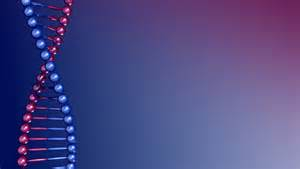 Put name at top of paper 
Read the question and circle the correct answer
Turn into class period basket as you exit the room